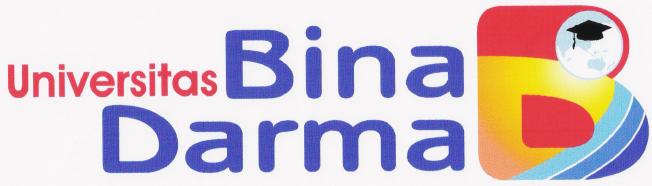 Bab 3Tipe, Nama dan Nilai
Dosen Pengasuh
Fatoni, M.M.,M.Kom.
1
Materi Yang Dipelajari
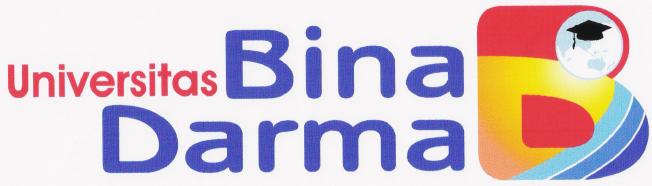 Tipe Data Dasar dan Bentukan
Nama dalam Algoritma
Nilai dalam Algoritma
2
Tipe Data Dasar
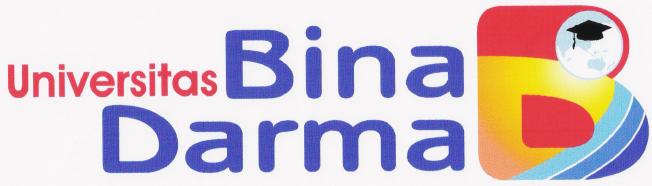 Tipe dasar dalam algoritma adalah bilangan bulat, bilangan riil/Pecahan, karakter  dan bilangan  logika. 

Bilangan Bulat
Nama tipe data bilangan bulat adalah integer.   Pada kompilator turbo pascal, tipe integer dapat direpresentasikan ke dalam lima macam tipe, yaitu byte, shortint, word, integer dan longint.  Rentang nilai untuk kelima tipe tersebut adalah :
3
Bilangan Bulat
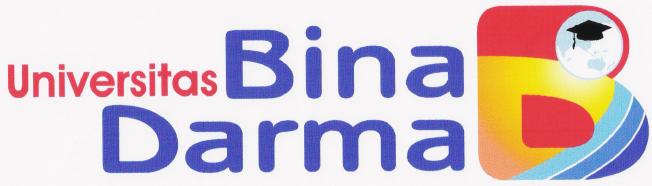 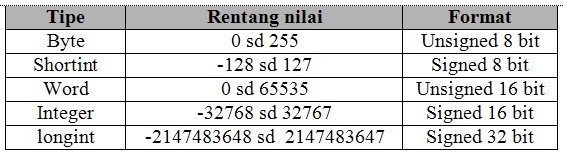 4
Bilangan Bulat
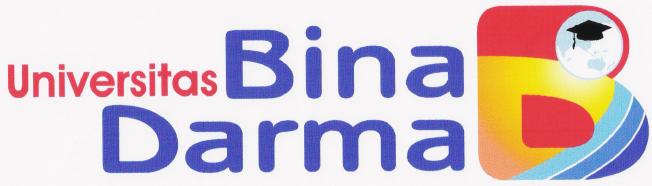 Dalam bahasa C terdapat lima tipe data dasar, yaitu :
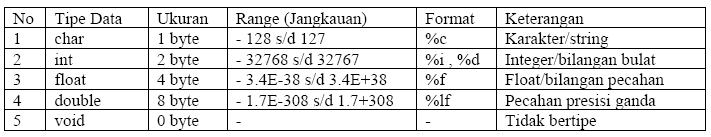 5
Bilangan Bulat
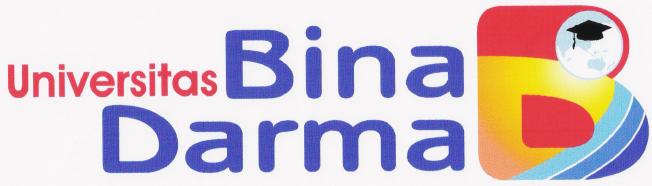 Dalam bahasa C terdapat lima tipe data dasar, yaitu :
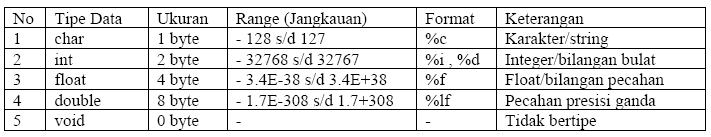 6
Operasi Bilangan Bulat
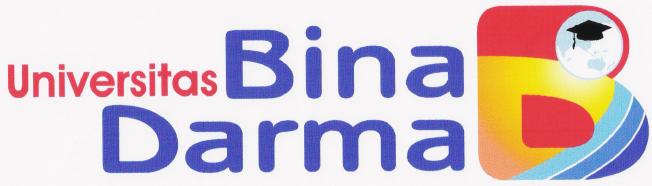 Operasi yang dapat dilakukan pada bilangan bulat adalah operasi aritmatika (+, -, x, div, mod), operasi perbandingan (<, >, ≥, ≤, =, ≠).
7
Bilangan riil
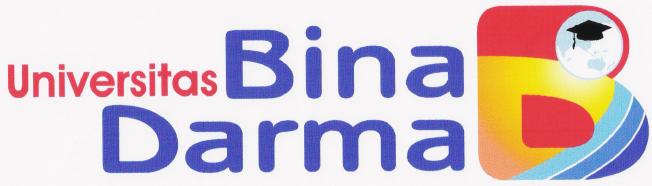 Bilangan riil adalah bilangan yang mengandung pecahan decimal.   Baik tipe bilangan bulat dan bilangan riil, keduannya juga dinamakan tipe numeric (angka).  Nama tipe bilangan riil adalah real.  Pada kompilator turbo pascal, tipe real dapat direpresentasikan ke dalam empat macam tipe, yaitu real, single, double, dan extended. Rentang nilai keempat tipe tersebut adalah :
8
Bilangan riil
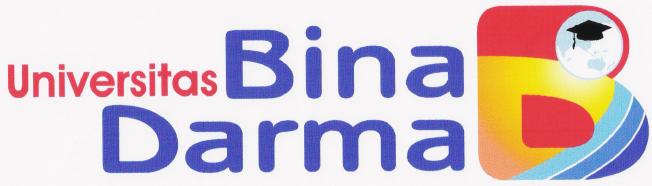 Operasi yang dapat dilakukan pada bilangan pecahan adalah operasi aritmatika (+, -, x, /), operasi perbandingan (<, >, ≥, ≤, =, ≠).
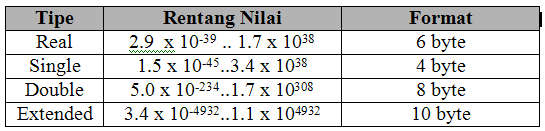 9
Karakter
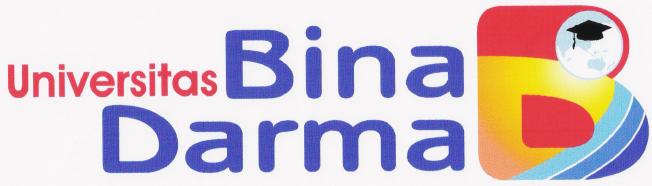 Yang termasuk ke dalam karakter adalah huruf-huruf alphabet, tanda baca, angka ‘0’, ‘1’,…,’9’, dan karakter-karakter khusus seperti ‘&’,’^’, dan sebagainya.  Nama tipe untuk karakter adalah char. Operasi yang dapat dilakukan pada karakter  adalah operasi aritmatika (+), operasi perbandingan (<, >, ≥, ≤, =, ≠).
10
Bilangan logika
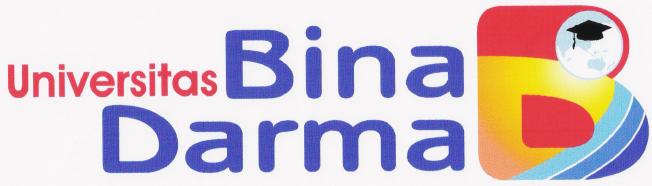 Nama tipe bilangan logika adalah Boolean. Bilangan logika mengenal dua buah nilai, yakni benar (true) atau salah (false).  Operasi-operasi yang dapat dilakukan terhadap tipe Boolean dikenal  dengan operator logika. 

cara mudah mengingat hasil operasi operator Boolean adalah untuk operator and hanya bernilai benar jika a dan b keduanya bernilai benar, untuk operator or hanya bernilai false jika a dan b keduanya bernilai false, sedangkan untuk operator xor akan bernilai benar jika a dan b saling berlawanan nilai kebenarannya
11
Bilangan logika
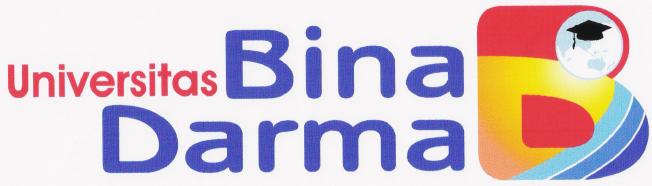 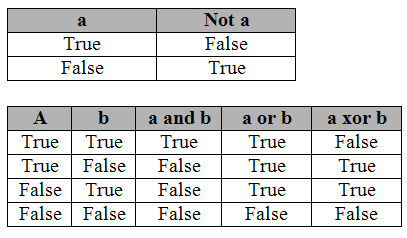 12
Tipe Data Bentukan
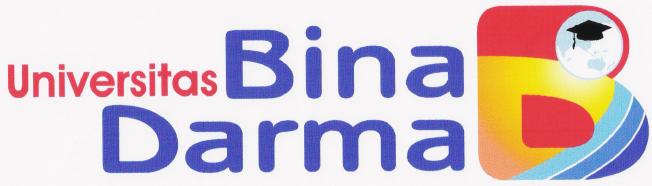 Tipe bentukan adalah tipe yang didefinisikan sendiri oleh pemrogram.  Tipe bentukan disusun oleh satu atau lebih tipe dasar.  Ada tiga macam tipe bentukan :  string, tipe dasar yang diberikan nama dengan nama tipe baru, dan rekaman /record.
13
String
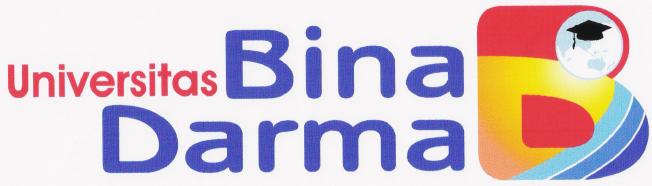 String adalah deretan karakter dengan panjang tertentu. Nama tipe string adalah string.  Operasi yang dapat dilakukan pada tipe data string adalah operasi aritmatika (+), operasi perbandingan (<, >, ≥, ≤, =, ≠).
14
Tipe dasar dengan nama tipe baru
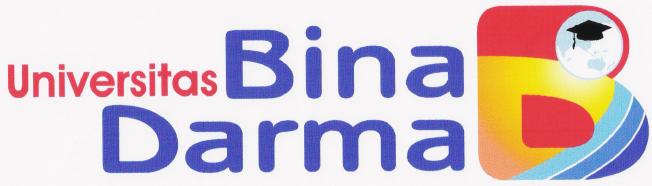 Pemrogram dapat memberi nama baru untuk tipe dasar dengan kata kunci type.  
Contoh :
	Type BilBulat = Integer

BilBulat adalah tipe bilangan bulat yang sama dengan tipe integer.  Apabila mempunyai sebuah peubah yang bernama p dan bertipe BilBulat, peubah tersebut sama saja bertipe integer.
15
Rekaman /record
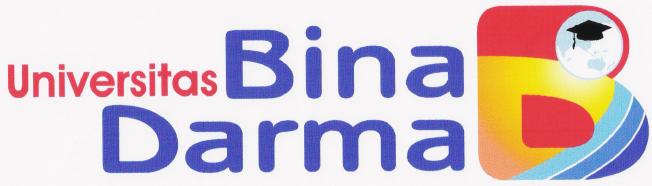 Rekaman disusun oleh satu atau lebih field,  tiap field menyimpan dari tipe dasar tertentu atau dari tipe bentukan yang lain yang sudah didefinisikan  sebelumnya.  Nama rekaman ditentukan oleh pemrogram.  Karena strukturnya disusun oleh field-field, maka rekaman dinamakan juga tipe terstruktur (structure type).
16
Nama dalam Algoritma
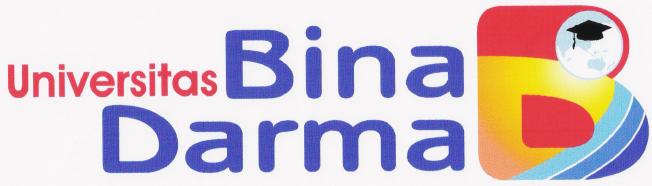 Nama dalam algoritma ada 5 yakni :
Nama Peubah / variable
Nama Tetapan/ constanta
Nama tipe bentukan
Nama fungsi
Nama prosedur
17
Aturan Nama dalam Algoritma
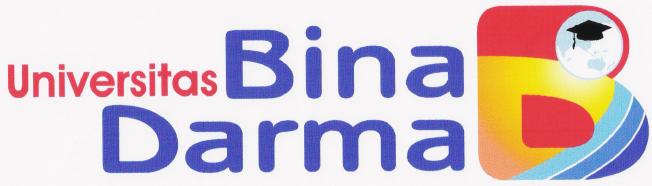 Setiap bahasa pemrograman mempunyai aturan yang ketat dalam mendefinisikan nama.  Misalnya,  karakter yang diperbolehkan, panjang maksimum nama, perbedaan huruf besar dan huruf kecil, dan sebagainya.  Untuk menjaga ketaatasasan, maka algoritma dalam buku ini memiliki aturan penulisan nama sebagai berikut : 
Nama harus dimulai dengan huruf alphabet, tidak boleh dimulai dari angka, spasi, atau karakter khusus lainnya;
Huruf besar atau huruf kecil tidak dibedakan.  Jadi, suatu nama yang ditulis dalam huruf besar atau huruf kecil dianggap sama dalam algoritma;
Karakter penyusun nama hanya boleh alphabet, angka, dan “_” (underscore).  Nama tidak boleh mengandung operator aritmatika, operator relasional, tanda baca, dan karakter khusus lainnya.
Karakter-karakter di dalam nama tidak boleh dipisah dengan spasi.  Spasi dapat diganti dengan “_”.
Panjang nama tidak dibatasi dan nama harus unik.
Semua nama yang dipakai pada bagian deskripsi harus dituliskan di bagian deklarasi.
18
Nilai dalam Algoritma
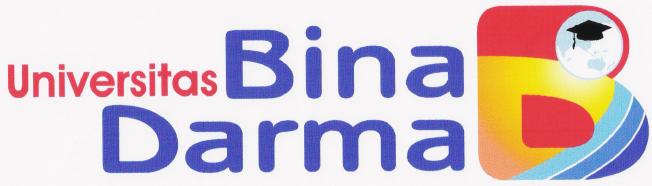 Nilai adalah besaran dari tipe data yang sudah dikenal.  Nilai dapat berupa isi yang disimpan oleh nama peubah atau nama tetapan,  nilai yang diperoleh dari suatu perhitungan, atau nilai yang dikirim dari suatu fungsi.  Algoritma pada dasarnya memanipulasi nilai yang disimpan dalam elemen memori.  Manipulasi yang dilakukan antara lain : mengisikannya ke peubah yang lain yang bertipe sama,  dipakai untuk perhitungan,  atau dituliskan pada peranti keluaran.
19
Struktur Program C
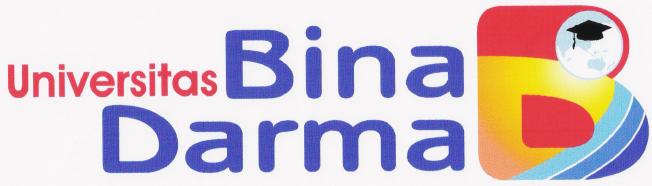 /* Program Contoh */        	// judul program
   #include "stdio.h"          	// mengakses pustaka file
   #include "conio.h"          	// heading fungsi
   void main()

   {
    clrscr();
    int a,c;                   	// deklarasi variabel
    int b =5;
    c=8;
    a=b+c;
    printf ("%i\n",a);        	// pernyataan output
    putchar('4');
    getch();
   }
20
Struktur Program Pascal
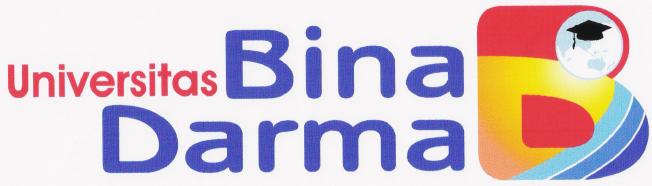 program tampil_karakter;   	(* judul program *)
uses crt;			{ Mengakses Pustaka File}
Var			
   jk,a,b : char;		{ Deklarasi Variabel}
   x : byte;

begin
  clrscr;
  jk := 'P';
  writeln (jk);			{ Pernyataan Output }
  writeln ('a'>='z');
  writeln (ord('a'));
  writeln (chr(5));
  readln;
end.
21
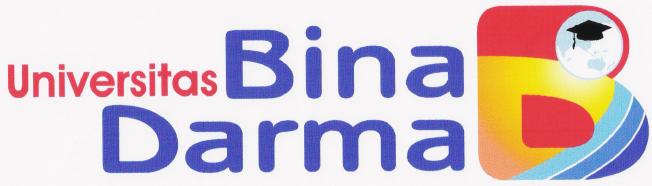 Thank You !
Mail : fatoni@binadarma.ac.id/toniubd@yahoo.com
22